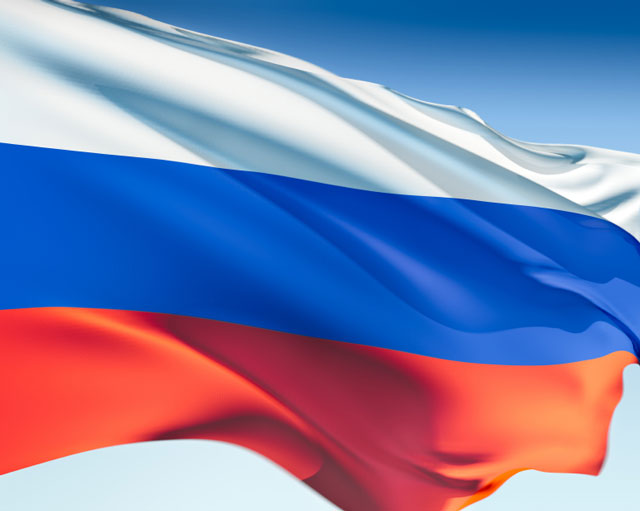 ПРОЕКТ:«Мы живем на Земле – мы живем в России»
С детьми подготовительной группы
Цель проекта:1.Учить узнавать изображение герба и флага России.2.Формировать умение находить герб и флаг нашей страны среди гербов и флагов других стран. 3.Познакомить с символическим значением изображений на гербе нашей страны и символическим значением цветов российского флага.4.Познакомить с функциональным назначением герба и флага.
Задачи:Расширять представления детей о родном крае. Продолжать знакомить детей  с достопримечательностями региона, в котором живут дети.Углублять и уточнять представления о Родине – России. Поддерживать интерес детей к событиям, происходящим в стране, воспитывать чувство гордости за её достижения.
Закреплять знания о флаге, гербе и гимне России (гимн исполняется во время праздника или другого торжественного события; когда звучит гимн, все встают, а мужчины и мальчики снимают головные уборы).
Расширять представления детей о Москве – главном городе, столице России.
Продолжать расширять знания детей о государственных праздниках.
ВИД ПРОЕКТА: познавательно-творческий, долгосрочный, групповой.
ВРЕМЯ РЕАЛИЗАЦИИ: февраль-март 2010
УЧАСТНИКИ ПРОЕКТА:
Дети подготовительной группы, воспитатели, музыкальный руководитель, логопед, родители воспитанников.
ПРОБЛЕМА:
Как найти флаг и герб среди других флагов и гербов разных стран?
Нужен ли флаг и гимн нашему детскому саду?
ПРЕДВАРИТЕЛЬНАЯ РАБОТА: Разучивание стихов и песен о России, Родине.Беседы о России, о главном городе нашей страны, традициях, достопримечательностях.
Рассмотреть иллюстрации с изображением природы России.
Показать детям герб, флаг России и рассказать где их можно встретить.
МЕТОДЫ И ПРИЁМЫ:
Игры, рисунки, обыгрывание различных ситуаций по данной теме.
РЕЗУЛЬТАТИВНОСТЬ РЕАЛИЗАЦИИ ПРОЕКТА.Критерием эффективности работы с детьми может служить:Знание детей о гербе, флаге, гимне России.
Дети имеют представления о родном крае; его достопримечательностях.
Умение находить флаг и герб России среди других.
Белый цвет – березка. Синий – неба цвет. Красная полоска – солнечный рассвет.
Ты, моя Россия, неразлучна с нами.Ведь Россия наша – это мы с друзьями!
Разработала и провела Черных Инна Николаевна.